SİSTEMATİK KELAM II
DR. ÖĞR. ÜYESİ FİKRULLAH ÇAKMAK
GİRİŞ
Nübüvvet kelam ilminin sem’iyyat kısmına girer. 
Sem’iyyat: sem’i, nakil, vahiy ile elde edilir.
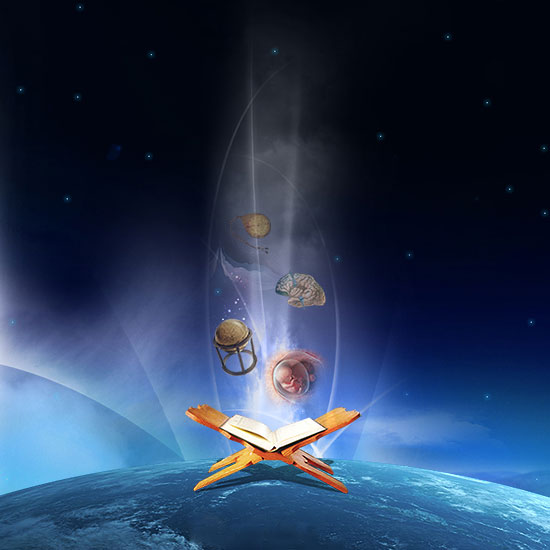 GİRİŞ
Kelam kitaplarında nübüvvetin tartışılma sebepleri:
İlk dönemde nübüvvet konusu tartışılmamıştır. Daha sonra ise şu sebeplerden dolayı kelam kitaplarında nübüvvet tartışmıştır. 
Yahudi ve Hıristiyanlarla yapılan tartışmalar. 
Şiilerin faaliyetleri
Mu’tezilenin nübüvvet anlayışı
Filozofların görüşleri.
Brahmanların peygamberlik anlayışları.
Not: Kelam kitaplarında nübüvvetle ilgili olarak ilk işlenen konu peygamberlerin ismet sıfatıdır.
A) NÜBÜVVETLE İLGİLİ GENEL KAVRAMLAR
1. Rasul Ve Nebi
1.1. Rasul ve Nebi’nin Anlamları
Peygamber: Farsça bir kelime olup “haber getiren” anlamında rasul ve nebinin karşılığı olarak kullanılır. 
Rasul
Gönderilmiş (el-mursel) anlamındadır.  Elçi anlamına gelir ki, mesaj ve sözü taşıyan demektir. 
Rasul: Gönderildiği kimselere tebliğ etmek üzere elçilik görevi alan kimsedir. 
Rasulun asli unsurları: 1) Elçilik 2) Tebliğ
Nebi
Nebi: Haber anlamına gelen en-nebe (النبأ) veya yükseklik anlamına gelen (النَبْوَةُ) kelimelerinden türemiştir. Kelimenin aslında yol anlamı da vardır. Bu bağlamda nebi kelimesinde: haber, yükseklik ve rütbe manaları vardır.
A) NÜBÜVVETLE İLGİLİ GENEL KAVRAMLAR
1. Rasul Ve Nebi
1.2. Terim Olarak Rasul ve Nebi
Rasul: Allah’ın kendisine vahyettiklerini tebliğe memur ederek gönderdiği kimsedir. 
Nebi: İster tebliğle görevlendirilmiş olsun  isterse olmasın Allah’ın seçip vahiy bildirdiği kişidir. 
Nebi ve Rasul arasında fark var mıdır?
Fark görmeyenlere göre: Nebi ve rasul Allah’ın vahyettiği ve tebliğle görevlendiği kişilerdir. 
Fark görenlere göre: 
Rasul; Allah’ın vahyedip tebliğle görevlendirdiği, yeni bir kitap ve şeriat verdiği kişilerdir. 
Resul: Cebrail vasıtasıyla kendisine vahyedilen zâttır.
A) NÜBÜVVETLE İLGİLİ GENEL KAVRAMLAR
1. Rasul Ve Nebi
1.2. Terim Olarak Rasul ve Nebi
Fark görenlere göre: 
Resul; Allah’a iman etmeyen topluluklara gönderilen peygamberdir.
Nebi; Kendisine ait müstakil bir şeriati olmayıp önceki şeriatlerle amel eden ve insanlara bunu anlatan kişilerdir. 
Nebi; Nebi Allah’ın, kendisine Cebrail’i göndermediği, İslam’a davet için Allah’tan ilham alan ve bunu rüyada gören kimsedir.
Nebi: Allah inancı taşıyan topluma gönderilen hatırlatıcı konumdaki peygamberdir.
A) NÜBÜVVETLE İLGİLİ GENEL KAVRAMLAR
1. Rasul Ve Nebi
1.3. Kur’an’da Rasul ve Nebi Kelimeleri
Fark olduğuna işaret eden ayetler:
(وَمَا أَرْسَلْنَا مِنْ قَبْلِكَ مِنْ رَسُولٍ وَلَا نَبِيٍّ) Hac 22/52.
(وَاذْكُرْ فِي الْكِتَابِ مُوسَى إِنَّهُ كَانَ مُخْلَصًا وَكَانَ رَسُولًا نَبِيًّا) (Meryem 19/51
Fark olmadığına işaret eden naslar:
(وَرُسُلًا قَدْ قَصَصْنَاهُمْ عَلَيْكَ مِنْ قَبْلُ وَرُسُلًا لَمْ نَقْصُصْهُمْ عَلَيْكَ وَكَلَّمَ اللَّهُ مُوسَى تَكْلِيمًا) (Nisa 4/164)
(تِلْكَ الرُّسُلُ فَضَّلْنَا بَعْضَهُمْ عَلَى بَعْضٍ مِنْهُمْ) (Bakara 2/253)
(آمَنَ الرَّسُولُ بِمَا أُنْزِلَ إِلَيْهِ مِنْ رَبِّهِ وَالْمُؤْمِنُونَ)  (Bakara 2/285)
B. NÜBÜVVETİN GEREKLİLİK VE İMKANI
Nübüvvete çeşitli açılardan insanlığın ihtiyacı vardır.
1. İhtiyaç Ve Fayda Açısından Nübüvvet
Peygambere Neden İhtiyaç Vardır.
İnsanlığın maddi durumu açısından
Aklın desteklenmesi açısından
Hayatın anlamı açısından
İnsanlığın ıslahı açısından
Beden ve ruh sağlığı açısından 
Yükümlülükler ve ibadetler açısından
Marifetullah açısından
Gayba ait bilgiler açısından
"Benimle insanların misâli bir ateş yakan kimse gibidir ki, ateş etrafını aydınlattığı zaman ateşin çevresinde bulunan hayvanlar ve küçük kelebekler ateşe düşmeye başladılar, o kimse bu hayvanları ateşe düşmekten menetmeye başladı. Fakat hayvanlar o zata galebe ederek düşüncesizce, süratle ateşed üşüyorlardı. Siz düşüncesiz ve tedbirsiz olarak ateşe düşerken ben eteklerinizden yakalayıp ateşe düşmekten sizi kurtarmaya çalışıyorum." (Müslim, Fedâil, 19)
B. İHTİYAÇ VE FAYDA AÇISINDAN NÜBÜVVET
1. İhtiyaç Ve Fayda Açısından Nübüvvet
1.1. Mu’tezi’lenin Nübüvvet Anlayışı
Mu’tezile’ye göre peygamberin gönderilmesi hususunda önemli olan peygamberin gönderilmesindeki maslahattır. Bu noktada insanlar üç gruptur.
1) Peygamber gönderilmese bile aklen yükümlülükleri bilebilecek kişiler
2) Yükümlülüklerini akılla bilseler bile yerine getirmeyecek kişiler.
3) Peygamber vasıtasıyla Allah’a itaat edecek kişiler.  
Özellikle üçüncü grup üzerinde peygamberliğin faydası ve etkisi vardır. Bu grup için peygamber gönderilmesi zorunludur. Çünkü peygamberin bildirdiği şeylerin bir kısmı akılla bilinemez.
Mu’tezile’ye göre insanların peygambere ihtiyaç, fayda veya zarar yönü tespit edilemeyen fiillerin durumlarının açıklanması açısındandır.
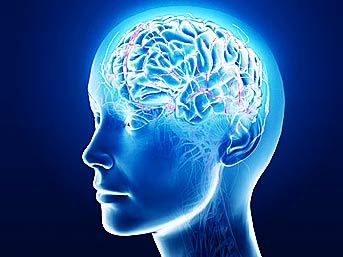 B. İHTİYAÇ VE FAYDA AÇISINDAN NÜBÜVVET
1. İhtiyaç Ve Fayda Açısından Nübüvvet
1.2. Şiiliğin Nübüvvet Anlayışı
Nübüvvete ihtiyaç olduğu kabul edilir. 
Hz. Muhammed peygamberlerin sonuncusu, en yücesi ve masumudur. 
İmamet teorisine binaen: 
1) Peygamber kendisinden sonra imam olarak ifade edilen bir vasi bırakmıştır. 
2) İmamet nübüvvetle eş değerdir. 
3) İmamet dinin asıllarındandır. 
4) Allah peygamberine Hz. Ali’yi imam bırakmasını emretmiştir. 
5) İmametin temellendirilmesi nübüvvetle yapılır.
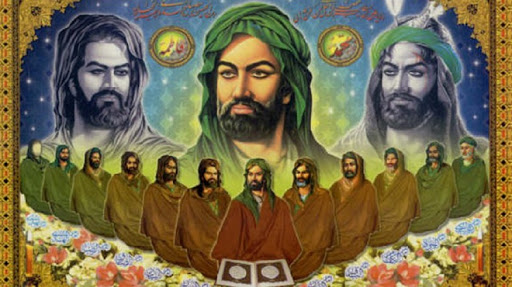 B. İHTİYAÇ VE FAYDA AÇISINDAN NÜBÜVVET
1. İhtiyaç Ve Fayda Açısından Nübüvvet
1.3. İslam Filozoflarının Nübüvvet Anlayışı
1) Marifetullah, hüsün-kubuh meseleleri, bütün din inançlar akılla bilinir. Dini hükümler açısından akıl kıstastır. 
2) Bu hususlar ilim sahiplerince akıl yoluyla anlaşılabilir. 
3) Vahiy ve şeriat bir lütuftur. Ancak bunlar insanlık için zarurettir. Çünkü: a) İman esaslarını halka anlatılması için peygamberliğe ihtiyaç vardır. b) Farzların, dini vecibelerin miktarını ve teferruatını bildirmek peygamberlerin görevidir.
B. İHTİYAÇ VE FAYDA AÇISINDAN NÜBÜVVET
1. İhtiyaç Ve Fayda Açısından Nübüvvet
1.4. Ehl-i Sünnetin Nübüvvet Anlayışı
Genel Esaslar
1. Nübüvvet ilahi rahmet, fazıl ve ihsandır. 
2. Nübüvvet insanlığın faydasına olan bir müessesedir. 
3. İnsanlığın yaratıcıyı hakkıyla bilmesi mümkün olmadığından onlara Allah’ın bilmenin yollarını öğretecek bir peygambere ihtiyaç vardır. Bu bağlamda peygamberlik zarurettir. 
4. Akıl nübüvvetin yerine ikame edilmez. Çünkü akıl ibadetlerin keyfiyetini bilemez, birtakım hususlarda şer’i ahkam ortaya koyamaz. 
5. Akıl nübüvvetin gerekli ve faydalı olduğunu ortaya koyar (yani nübüvvet aklidir).
6. Yalnız başına bırakılmış insan yıkıcı, ibadetleri kavramayan, medeniyet oluşturamayan bir varlığa dönüşür. 
7. Peygamber dini olduğu kadar insanlık için içtimai ve idari bir rehberdir.
B. İHTİYAÇ VE FAYDA AÇISINDAN NÜBÜVVET
1. İhtiyaç Ve Fayda Açısından Nübüvvet
1.4. Ehl-i Sünnetin Nübüvvet Anlayışı
Eşariler
Nübüvvet zorunlu ve gereklidir. Çünkü; Allah’ı bilmek akli değil naklidir.  Vahiy olmaksızın insanın Allah’ı bilmesi mümkün değildir. 
Fiillerin güzelliklerini ve çirkinliğini belirleyen husus nakildir. 
İyi ve kötü fiillerin mükafat ve cezalarını tespit eden vahiydir. 
İbadet şekillerini öğreten vahiydir. 
Peygamber gönderilmeden önce toplulukların dini emirlerden sorumlu tutulması mümkün değildir. 
(وَلَوْ أَنَّا أَهْلَكْنَاهُمْ بِعَذَابٍ مِنْ قَبْلِهِ لَقَالُوا رَبَّنَا لَوْلَا أَرْسَلْتَ إِلَيْنَا رَسُولًا فَنَتَّبِعَ آيَاتِكَ مِنْ قَبْلِ أَنْ نَذِلَّ وَنَخْزَى) (Taha 20/134)
(وَمَا كُنَّا مُعَذِّبِينَ حَتَّى نَبْعَثَ رَسُولًا) (İsra 17/15)
B. İHTİYAÇ VE FAYDA AÇISINDAN NÜBÜVVET
1. İhtiyaç Ve Fayda Açısından Nübüvvet
1.4. Ehl-i Sünnetin Nübüvvet Anlayışı
Matüridiler
Matüridiler Eş’arilerden farklı olarak şunları ifade ederler: 
1) Allah insanlığa peygamber göndermemiş olsa idi bile O’nun varlığının aklen bilinmesi zorunludur. Özellikle kainatın yaratılışı üzerinden insanın aklına hitap eden ayetleri bu konuda delil gösterirler. 
(سَنُرِيهِمْ آيَاتِنَا فِي الْآفَاقِ وَفِي أَنْفُسِهِمْ حَتَّى يَتَبَيَّنَ لَهُمْ أَنَّهُ الْحَقُّ أَوَلَمْ يَكْفِ بِرَبِّكَ أَنَّهُ عَلَى كُلِّ شَيْءٍ شَهِيدٌ) (Fussilet 41/53)
(أَوَلَمْ يَنْظُرُوا فِي مَلَكُوتِ السَّمَاوَاتِ وَالْأَرْضِ وَمَا خَلَقَ اللَّهُ مِنْ شَيْءٍ وَأَنْ عَسَى أَنْ يَكُونَ قَدِ اقْتَرَبَ أَجَلُهُمْ فَبِأَيِّ حَدِيثٍ بَعْدَهُ يُؤْمِنُونَ) (A’raf 7/185)
2) Bütün şer’i hükümler ilahi menşee sahiptir. İnsanların şer’i hükümleri tamamını akılla bilmesi mümkün değildir. Peygamberlik olmaz ise bu konuda insanların kanaatleri bölünebilir. Bu da peygamberliği gerekli kılmaktadır.
C. NÜBÜVVETİN MÜMKÜNLÜĞÜ VE İLAHİ İRADE
Allah’ın peygamber göndermesi vacib veya caiz olma yönünden tartışılmıştır. Allah peygamber göndermek zorunda mıdır yoksa peygamberi göndermek ya da göndermemek Allah’ın tercihine mi kalmıştır?
1. Peygamber Göndermenin Vacib Olması
Mu’tezile
Allah kulların faydasına (salah-aslah ilkesi gereği) olanı yapmak zorundadır. Bu vucubiyet ahlaki bir zorunluluktur. Nübüvvet insanlığın faydasına olan bir kurum olduğundan Allah peygamber göndermelidir. 
Şi’a
Mu’tezile gibi düşünür Allah’ın peygamber göndermesini “vacib bir lütuf” olarak kabul eder. 
Filozoflar
Allah’ın peygamber göndermesi alemin genel düzeni içinde değerlendirilir. Alem feyz, sudur ve determiniz sonucu iradi bir zaruretle yaratılmıştır. Nübüvvet hususunda kainatın fiziki kanunları kadar zorunlu ve gereklidiradır.
C. NÜBÜVVETİN MÜMKÜNLÜĞÜ VE İLAHİ İRADE
2. Peygamber Göndermenin Mümkün Olması
Ehl-i Sünnet 
Peygamber göndermek Allah için caiz olup, bir zorunluluk söz konusu değildir. 
Peygamber göndermek Allah’ın kullarına rahmeti, fazlı, lütfudur. 
Allah’ın peygamber göndermesi aklen mümkün olan bir husustur. Bu akli olarak izah edilebilir. 
Allah’ın peygamber göndermesinin mümkün oluşu kelam sıfatıyla ilgilidir. Kelam sıfatı nebevi vahyi gerekli kılar. 
Nebevi vahiy kelami nefsinin harfler ve sesler halinde dışarıda ortaya koymasıdır ki, bu da aklen mümkündür.